Unit 4
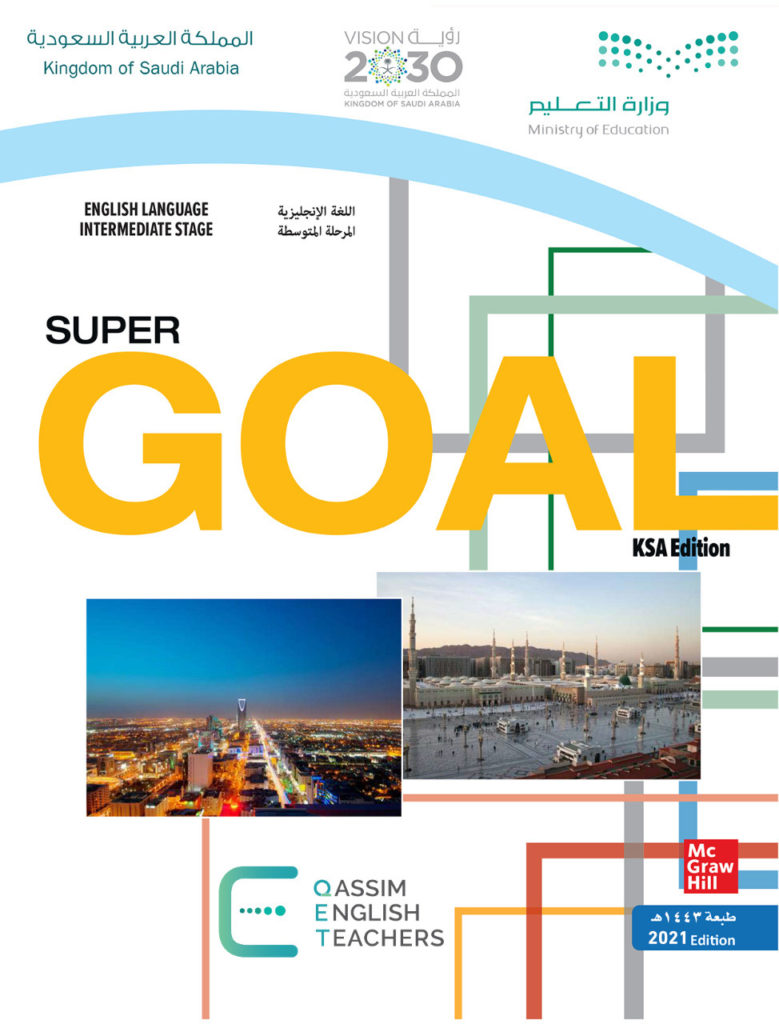 What do I  need to buy?
Form, meaning & function
PRESENTATION BY: SLIDECORE
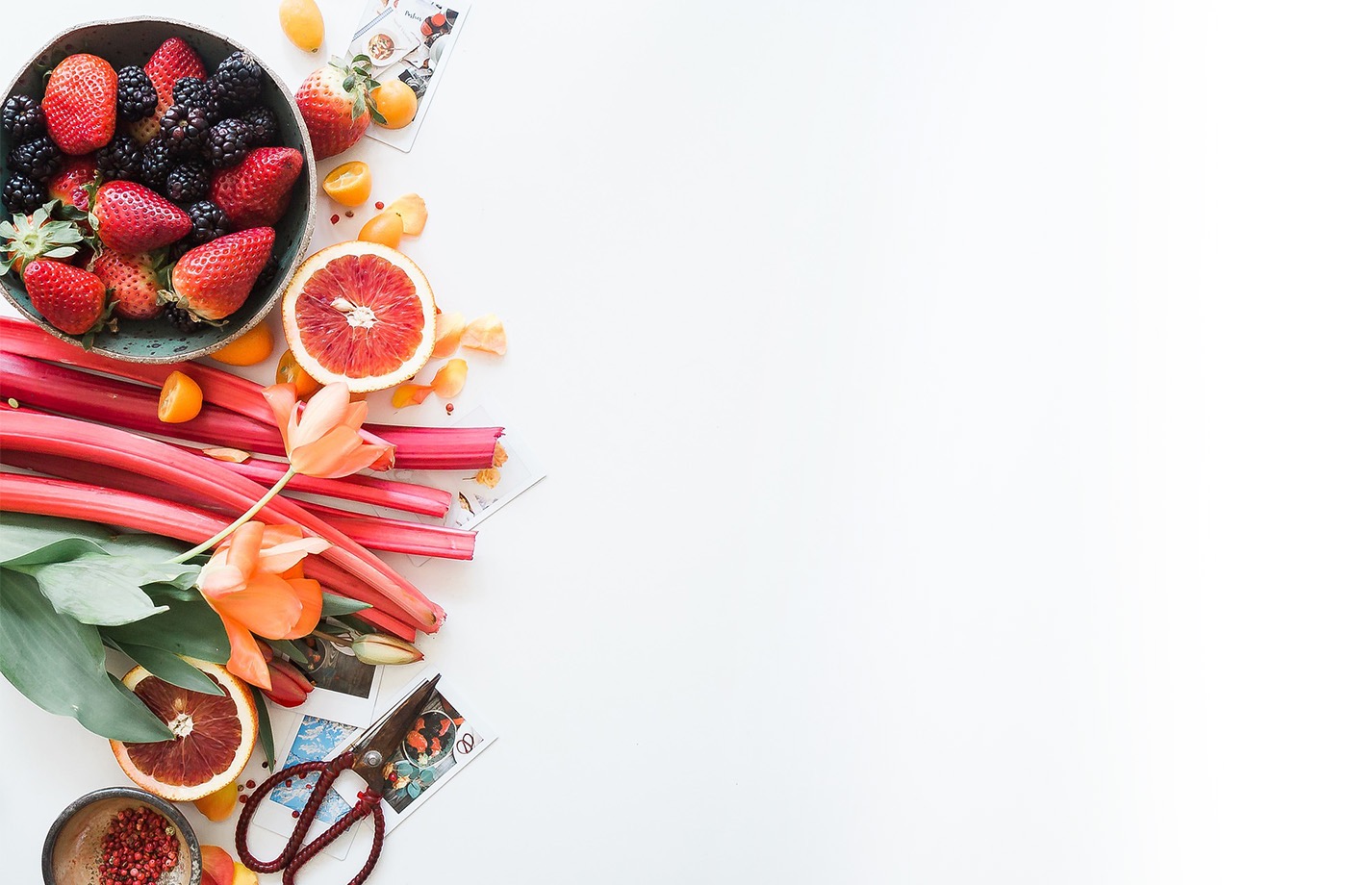 بسم الله الرحمن الرحيم
Day
Date
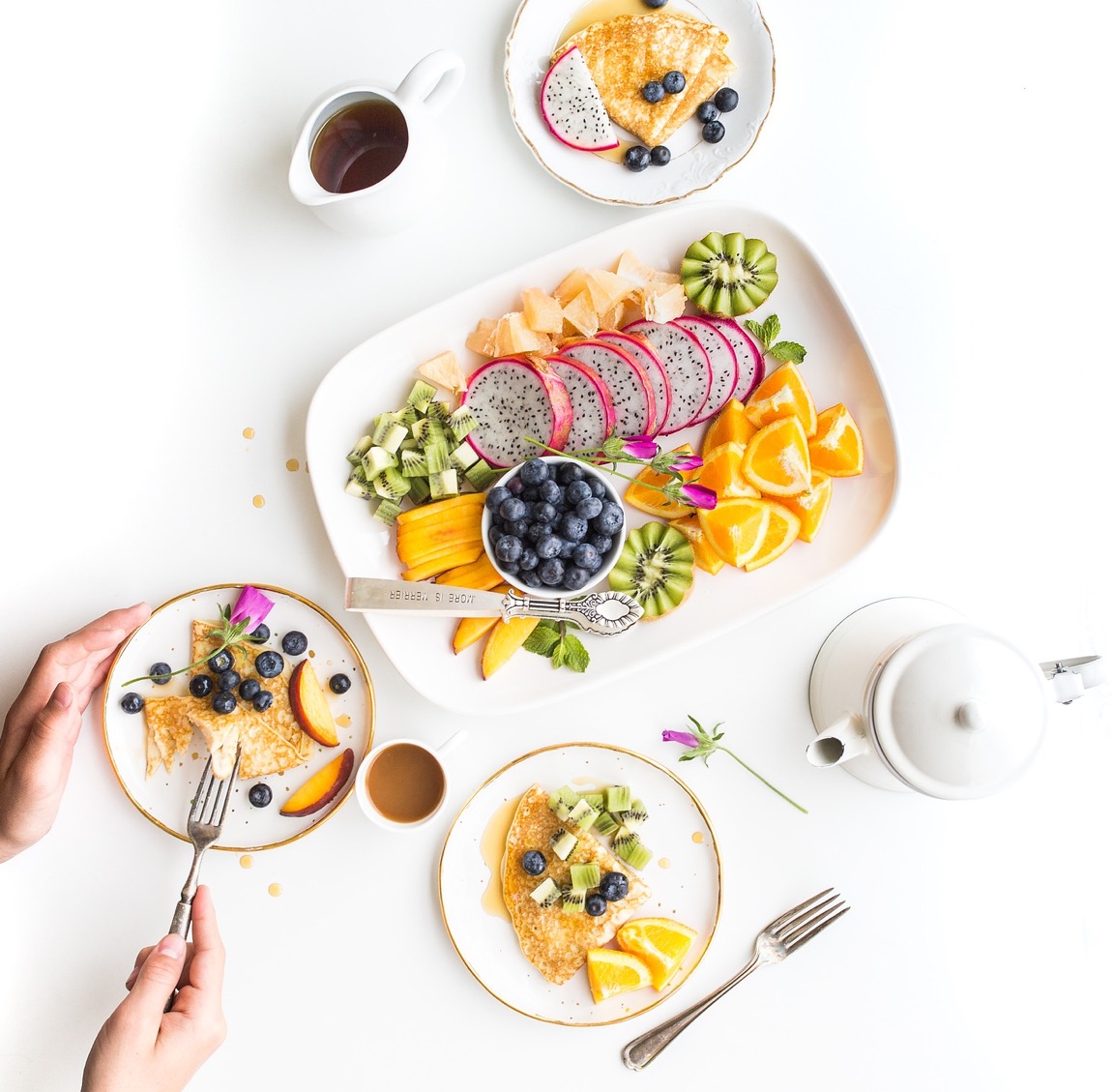 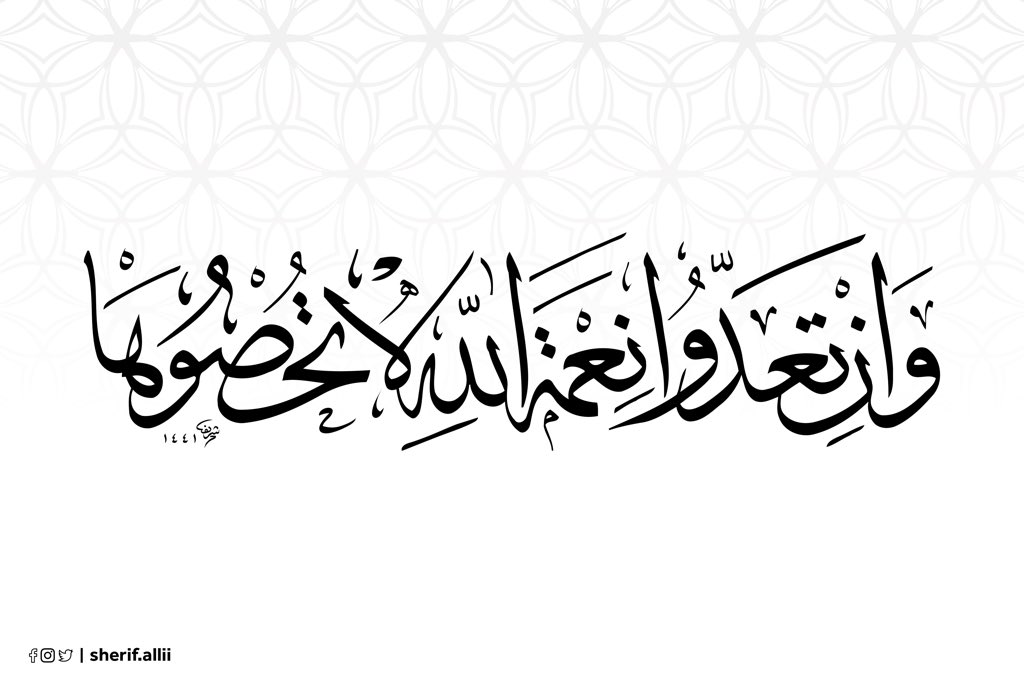 PRESENTATION BY: SLIDECORE
Learning Objectives
Use reflexive pronouns correctly
01
differentiate between  the use of " because and so " correctly
02
03
express reasons and purpose correctly..
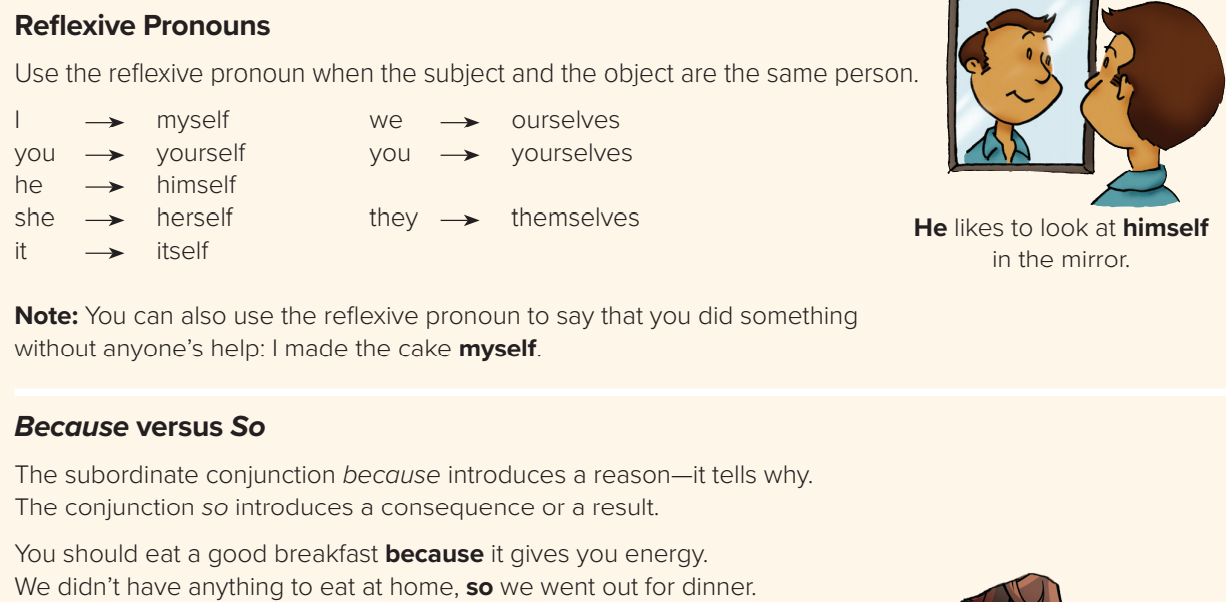 Page:47
PRESENTATION BY: SLIDECORE
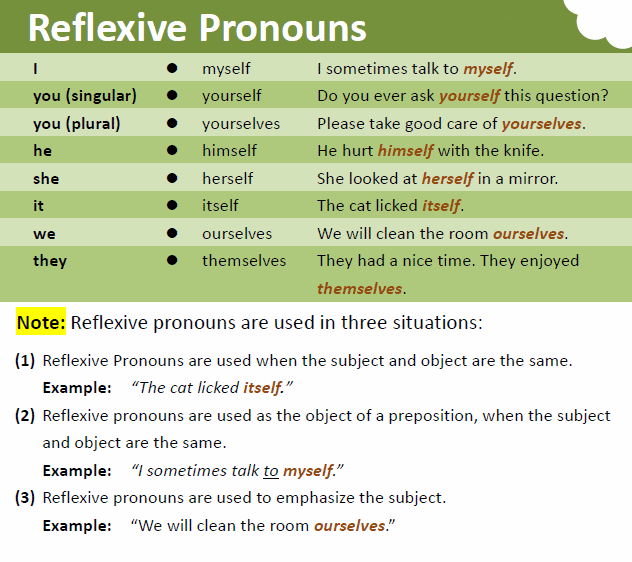 Page:47
PRESENTATION BY: SLIDECORE
Practice
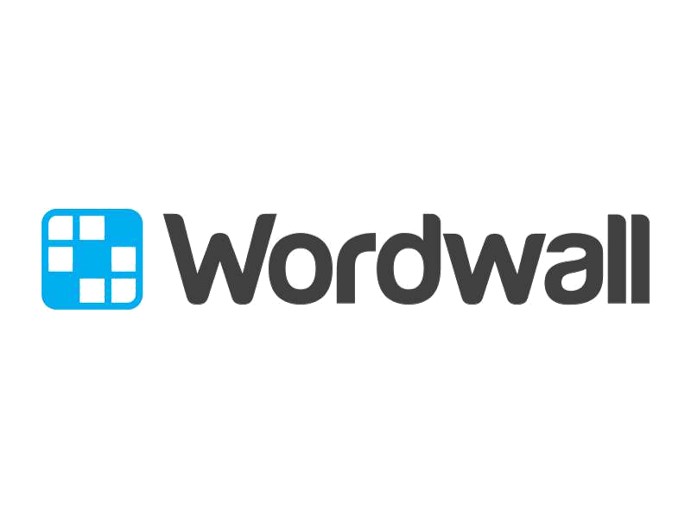 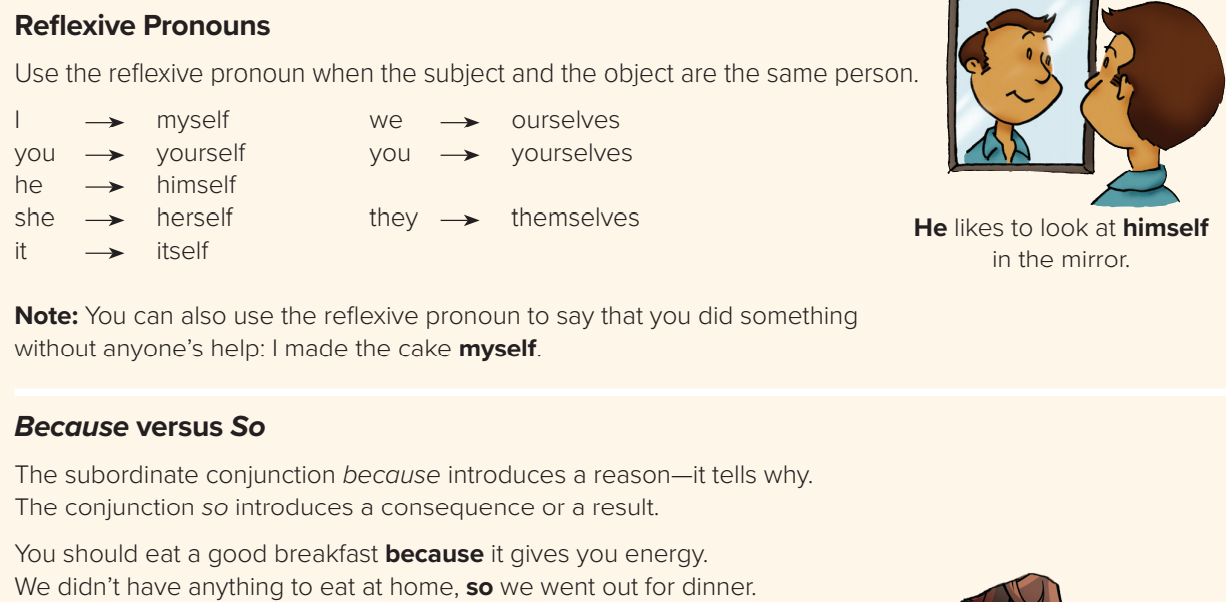 PRESENTATION BY: SLIDECORE
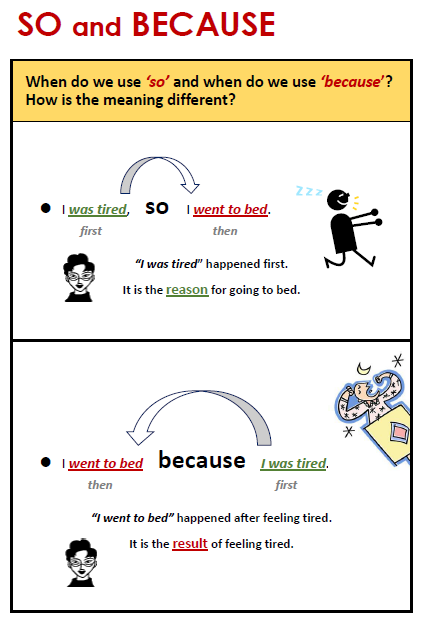 PRESENTATION BY: SLIDECORE
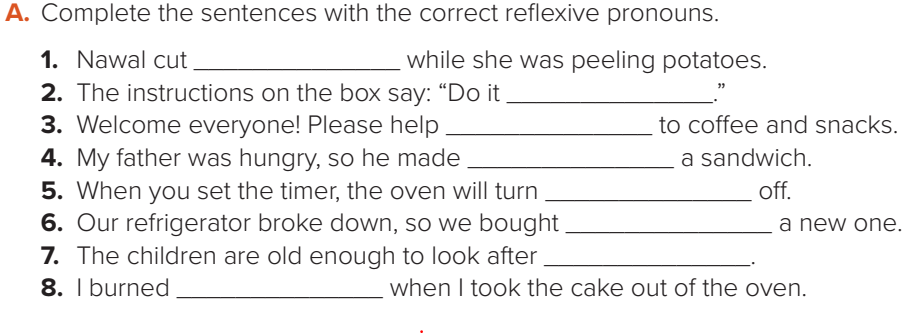 herself
yourself
yourselves
himself
itself
ourselves
themselves
myself
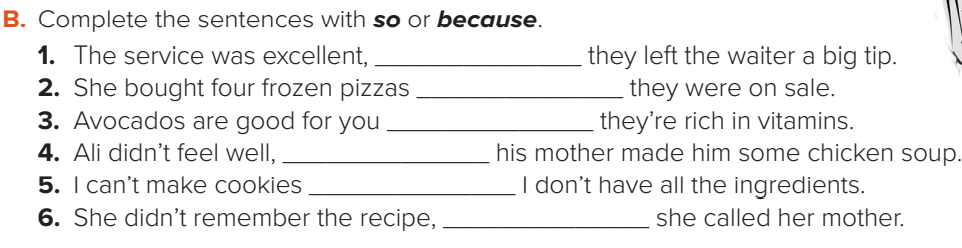 so
because
because
so
because
so
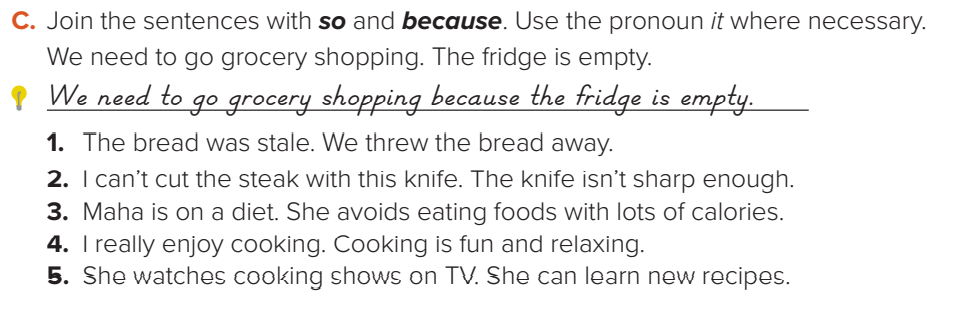 The bread was stale, so we threw it away./We threw the bread away because it was stale. 
2. I can’t cut the steak with this knife because it isn’t sharp enough./ This knife isn’t sharp enough, so I can’t cut the steak with it. 
3. Maha is on a diet, so she avoids eating foods with lots of calories./ Maha avoids eating foods with lots of calories because she’s on a diet. 
4. I really enjoy cooking because it’s fun and relaxing./Cooking is fun and relaxing, so I really enjoy it. 
5. She watches cooking shows on TV, so she can learn new recipes./ She can learn new recipes because she watches cooking shows on TV
Homework
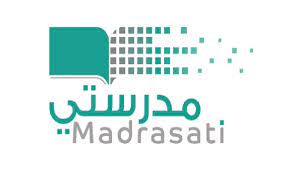